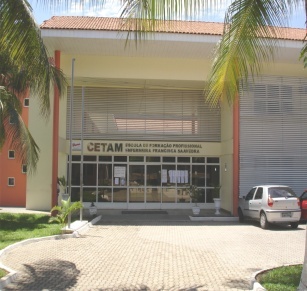 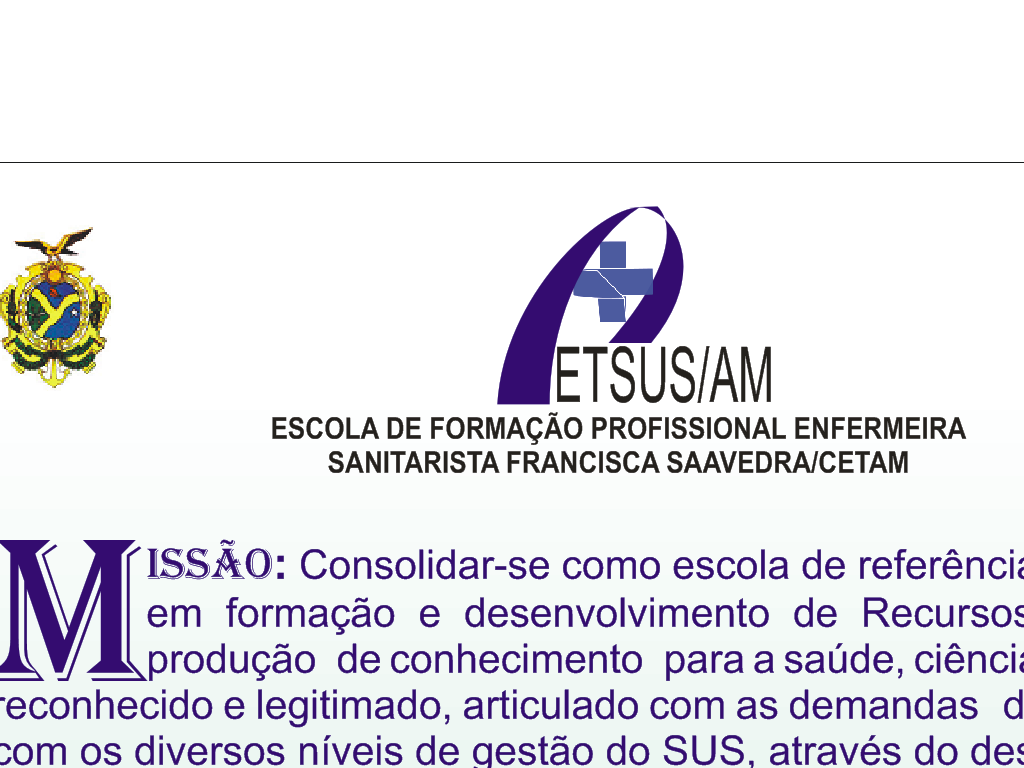 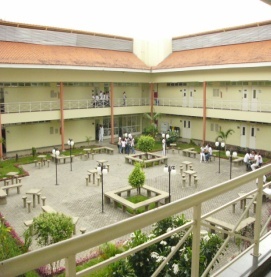 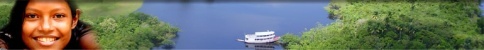 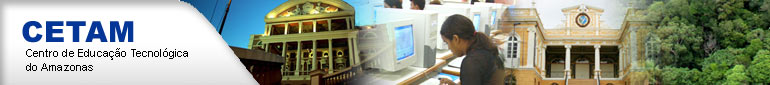 III OFICINA REGIONAL/PROFAPS
SíNTESE SITUACIONAL 
ETSUS /AMAZONAS
BELÉM/PA
2010
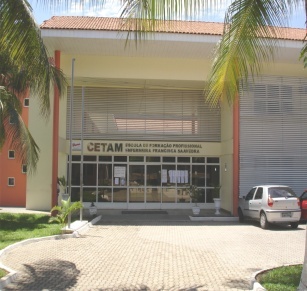 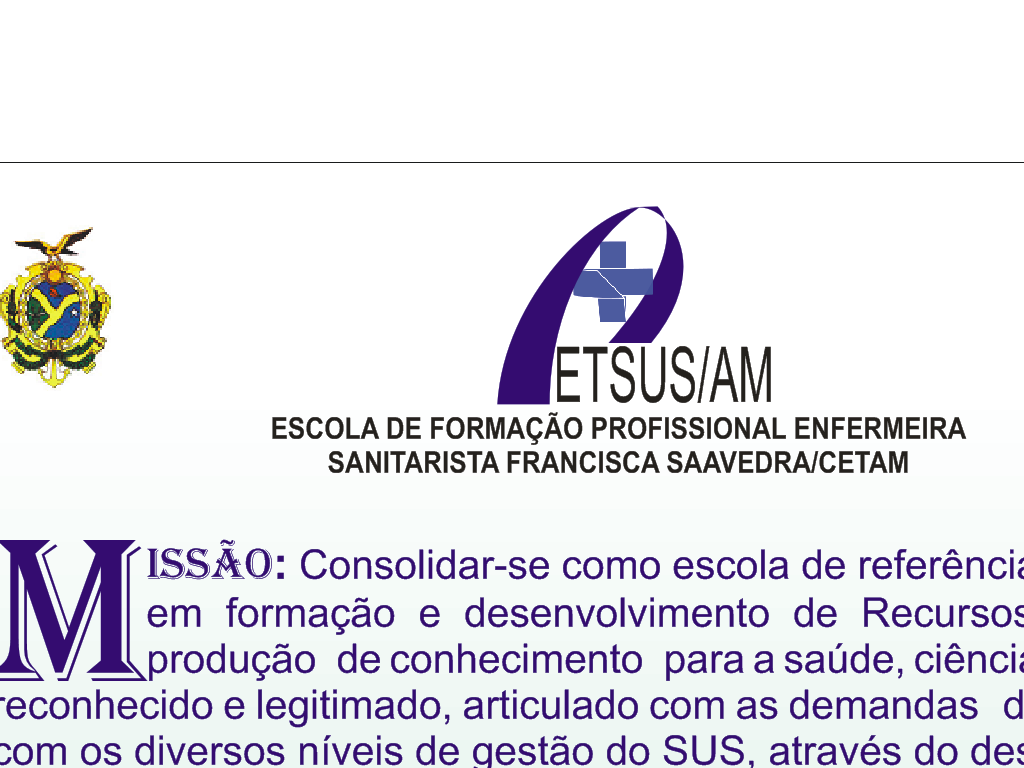 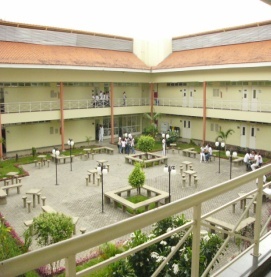 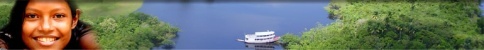 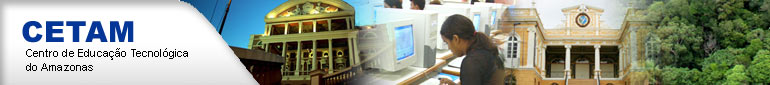 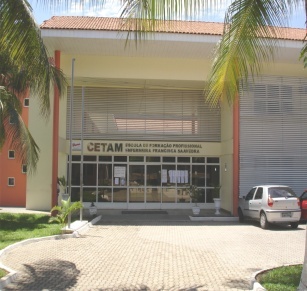 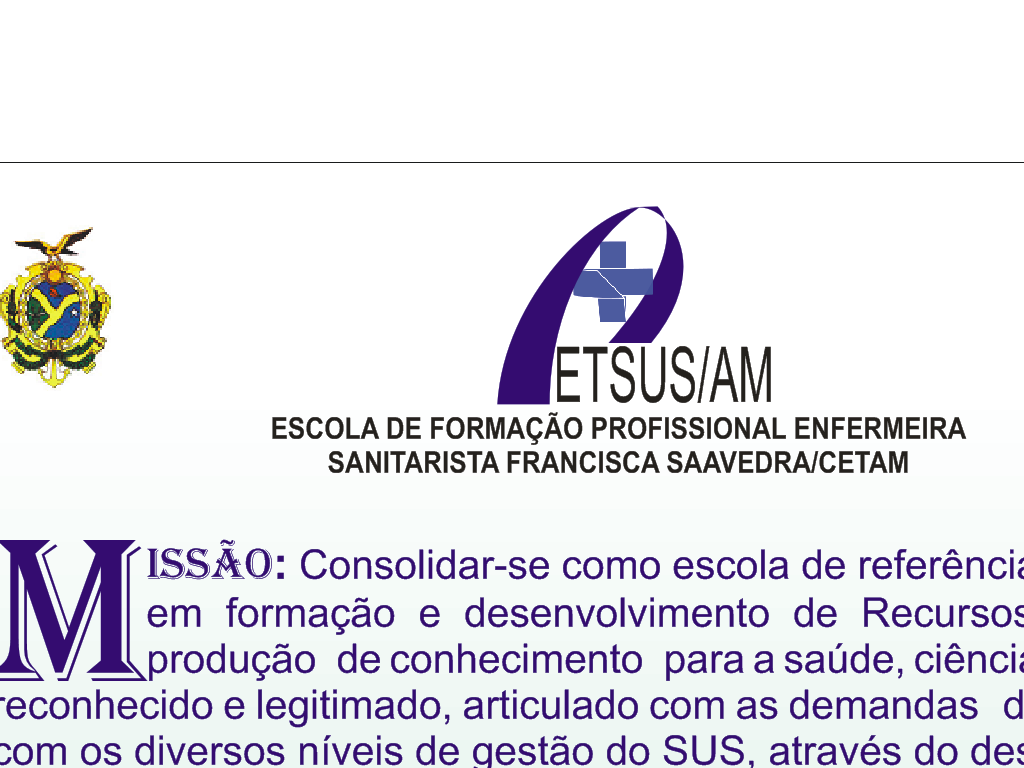 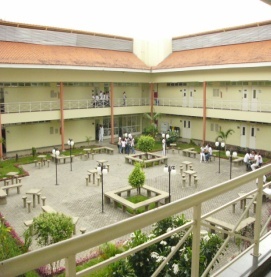 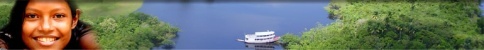 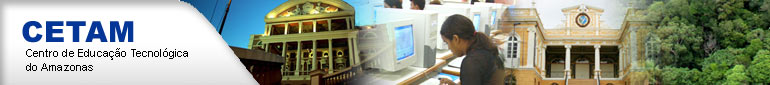 APROVAÇÃO DE  CURSO
LEI DELEGADA N. 104 DE 18 DE MAIO DE 2007
Autarquia dotada  de autonomia administrativa, financeira e acadêmica (Art. 1).

 Criação, organização, reconhecimento e extinção de cursos técnicos e de especialização técnica de nível médio (Art. 4 , inciso XVI).
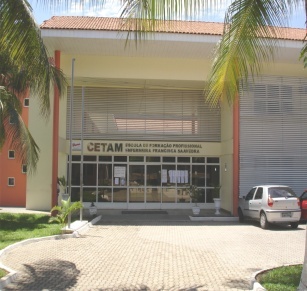 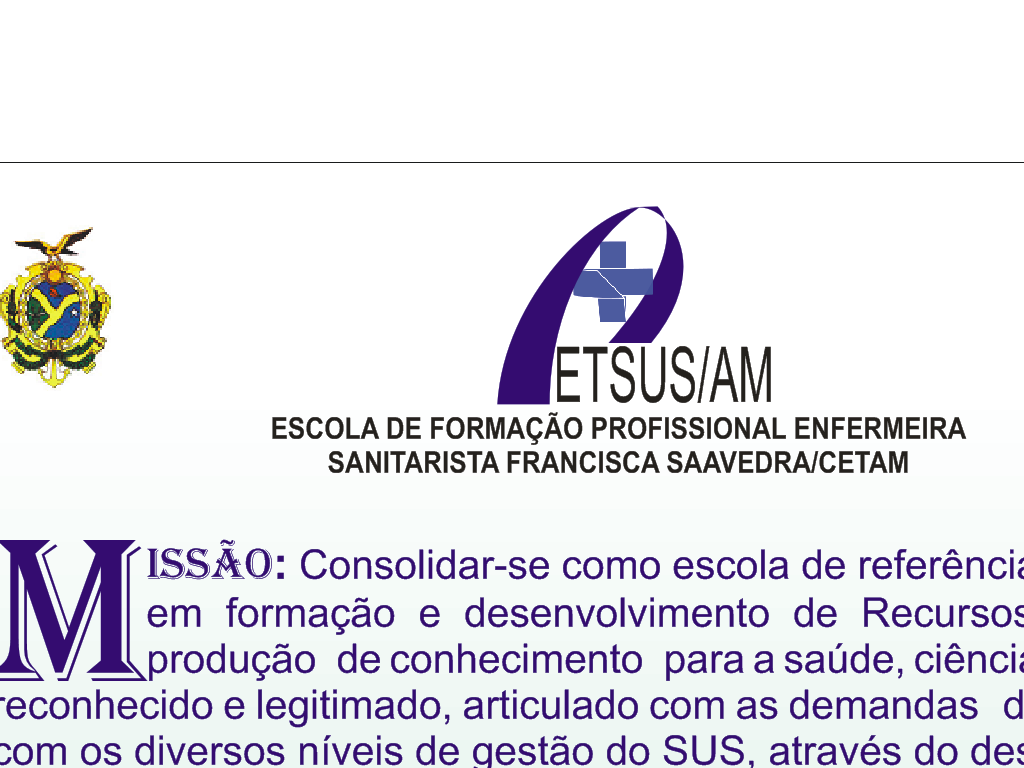 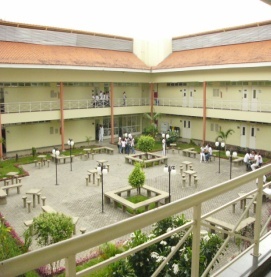 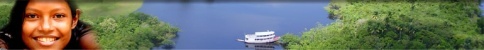 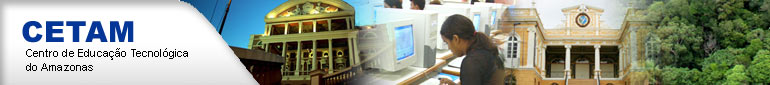 PROFAPS - RECURSO 2009
CURSO DE FORMAÇÃO INICIAL DO AGENTE COMUNITÁRIO DE SAÚDE PELA PORTARIA Nº 3.189 DE 18 DE DEZEMBRO DE 2009.
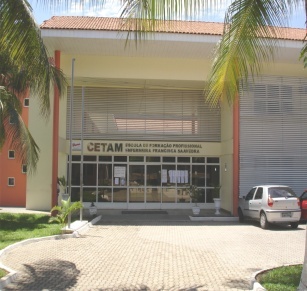 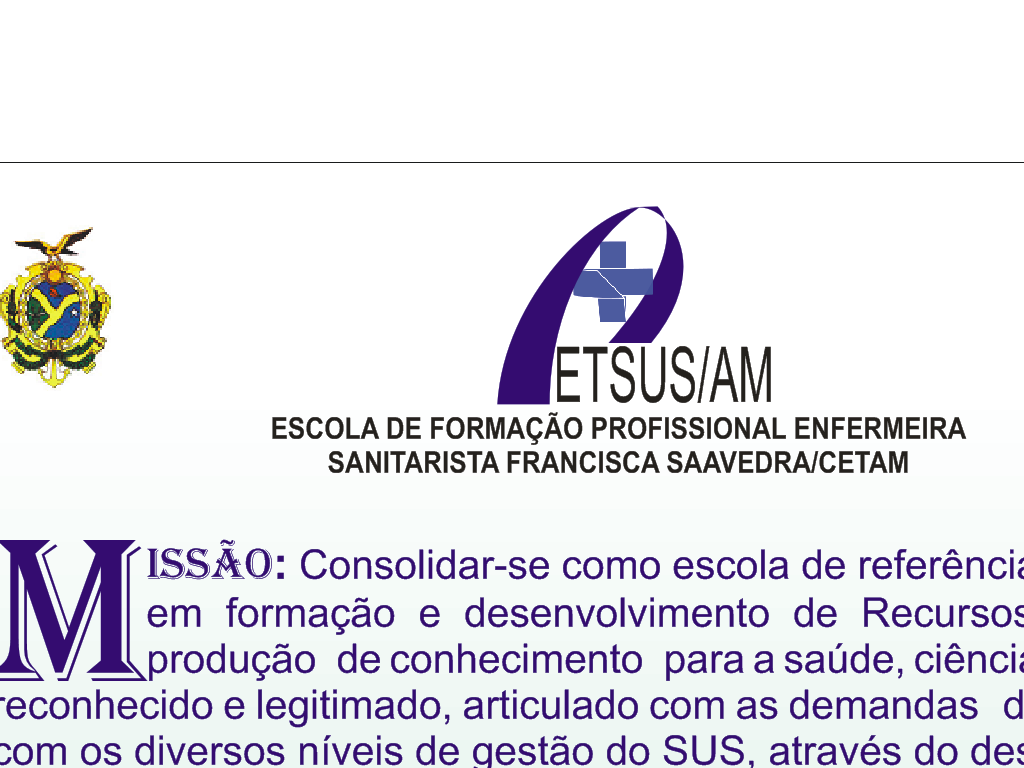 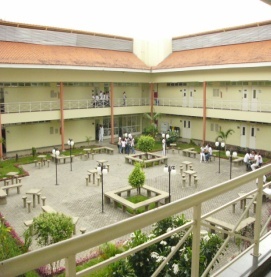 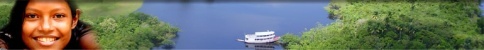 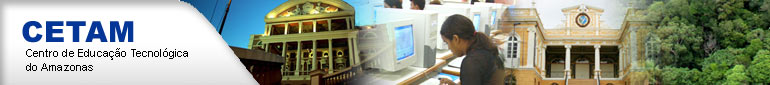 CURSOS DO PROGRAMA DE FORMAÇÃO DE PROFISSIONAIS DE NÍVEL MÉDIO PARA A SAÚDE- PROFAPS 2010 
PORTARIA GM/MS N° 1.626, DE 24/06/2010 E PORTARIAGM/MS N° 3.189 DE 18/12/2009
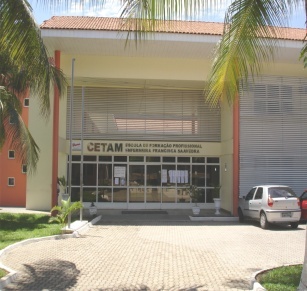 OBRIGADA!